Statistical Research on APBD
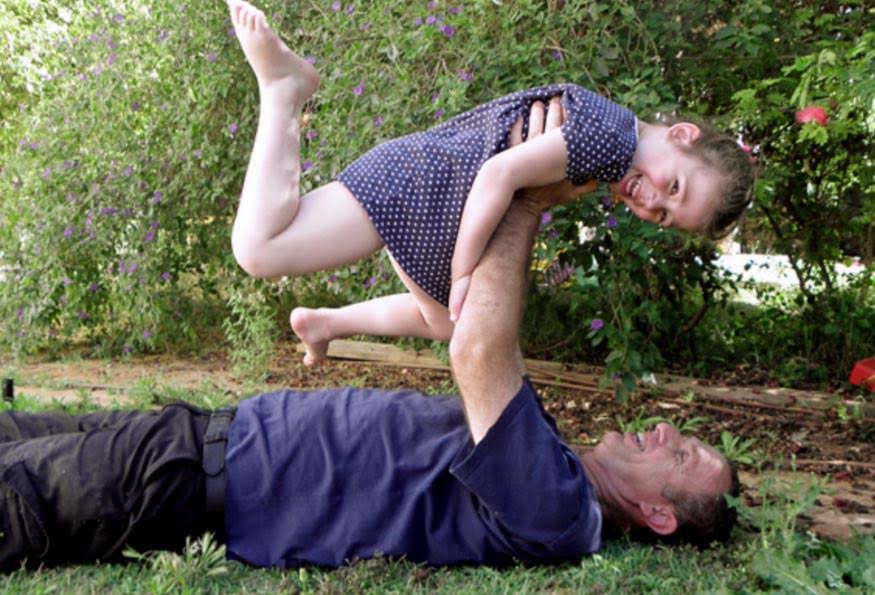 Overview for Foundation Members               
                     October 2018 
             
                        by Larry Schwartz
1
Agenda
Introduction

APBD-afflictions in the United States, whether diagnosed or not

Misdiagnoses of APBD for MS in the United States

Clinical trials 

Columbia registry on early signs of APBD
2
Introduction
Statistician for more than 45 years (retired)
 Background in health area-----Wife participated in APBD clinical trials, 2007-17 (deceased) ------Statistical research on APBD since 2014------Statistical consultant to NIH, FDA, CDC, and other HHS Operating Divisions, 1995-2004
3
APBD-AFFLICTIONS
Professor Ruth Kornreich (Mount Sinai) found 80-percent Ashkenazi Jews (AJ) screened positive for APBD or other sister diseases (clustering)
Canavan/Goucher/Tay-Sachs disease maintained AJ gene pool to pass disease from one generation to another(in Hardy-Weinberg (HW) equilibrium)
Sister disease APBD also likely in HW equilibrium(assumption)
APBD-afflicted AJ estimated with HW and epidemiological framework: 200 annually and 5,000 cumulatively, whether diagnosed or not (For details, see “APBD Prevalence,” https://apbdrf.org/research/clinical-trial-considerations )
4
Misdiagnoses of APBD for MS
APBD mimics Multiple Sclerosis (MS) in early signs/progression/premature death
Hellmann and others (J of Neurology, July 2015) think MS “physicians unfamiliar with the typical clinical and imaging features of APBD” https://apbdrf.org/wp-content/uploads/2015/07/APBD-misdiagnosis-paper.pdf

Author estimates 4,000 APBD-afflicted AJ now misdiagnosed with MS      ---MS-diagnosed AJ at 20,000 in US (2% AJ share of 1 million MS cases) https://www.nationalmssociety.org/About-the-Society/MS-Prevalence     --- Mayo Clinic reports misdiagnosis rate of more than 20 percent for serious illnesses like APBD https://doi.org/10.1111/jep.12747

 Foundation initiative to reduce APBD-afflicted AJ on MS rolls (more on this later)
5
Clinical Trials
Covered in three  parts:     1.APBD Heterogeneity     2.Primary Endpoints      3.Role of Statistician
6
Clinical Trials: APBD Heterogeneity
Patient differences four times as great for baseline six-minute walking distances in Phase 2 Triheptanoin trial as for standard intra-assay lab work (See “heterogeneity…”, https://apbdrf.org/research/clinical-trial-considerations )
Techniques to overcome wide patient differences in clinical trials-----Each individual’s drug treatment compared to own placebo experience for avoiding intra-patient differences (Crossover design in clinical trials accomplishes this)-----Author created template to reduce inter-patient differences with “mild” and “severe” groupings (“Design/Protocol,”  https://apbdrf.org/research/clinical-trial-considerations )
7
Clinical Trials: Primary Endpoints
Types of primary endpoints defined by promise of drug  ---Functional improvement: Triheptanoin (lessens energy deficit) ---Lifespan extension: Guaiacol (demonstrated in mouse model)

ALS Functional Rating Scale more sensitive in applications than functional Six-minute Walk, Rand Short Health Survey, or Spastic Paraplegia Rating Scale  ( “Endpoints or Outcome Measures, "under https://apbdrf.org/research/clinical-trial-considerations)
Surrogate endpoint for extending lifespan (e.g., MRI, blood work, or nervous system test)
8
Clinical Trials: Role of Statistician
Clinical drug success rates for rare diseases (Bio trade association study)1. Seventy-six percent from Phase 1 to Phase 2 (safety demonstrated)2. Twenty-five percent from Phase 1 to approval (safety and efficacy demonstrated) https://www.bio.org/sites/default/files/Clinical%20Development%20Success%20Rates%202006-2015%20-%20BIO,%20Biomedtracker,%20Amplion%202016.pdf 

 Critically important for clinicians and statisticians to closely collaborate on trials     ---Usually done for trial analysis but not for trial design and protocol (small trials especially)      See  “Statisticians (role in trials),” https://apbdrf.org/research/clinical-trial-considerations  and     https://www.urmc.rochester.edu/MediaLibraries/URMCMedia/neurology/documents/McDermott_Clinical-Trials-in-Rare-Diseases-Challenges-in-Design-Analysis-and-Interpretation.pdf   --- Early clinician-statistician collaboration especially needed with complex adaptive clinical trials                                                 See  “Cures Act,” https://apbdrf.org/research/clinical-trial-considerations
9
Columbia Registry on Early Signs of APBD
Reportedly APBD-afflicted people first experienced bladder issues

Columbia registry questioned early signs of APBD (under 40 patients answered)  
Analyses of Columbia registry responses did not substantiate neurogenic bladder occurring before gait problems -----Data analysis provided a mixed result -----Graphical analysis showed no clear picture which came first-----Statistical analysis yielded no significant difference between the timing of the two symptoms  See "Registry of patients…” under https://apbdrf.org/research/clinical-trial-considerations
10